Please Put phones and devices in a pocket in your backpack.  Thank you
Essential Question: How can we divide polynomials?
Please Put phones and devices in a pocket in your backpack.  Thank you
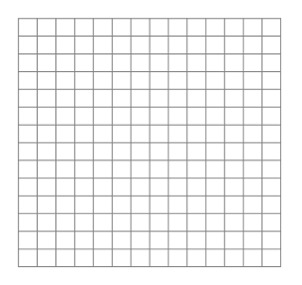 Domain:
Range:
Increasing:
Decreasing:
y-intercept:
x-intercept:
Here is a start 
to the table to 
help you:
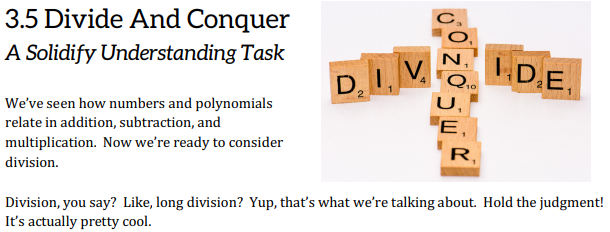 EQ: How can we divide polynomials?
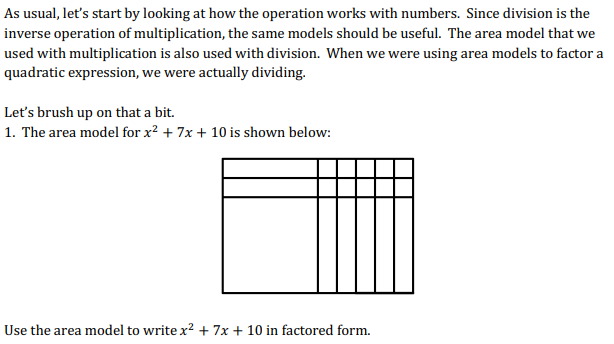 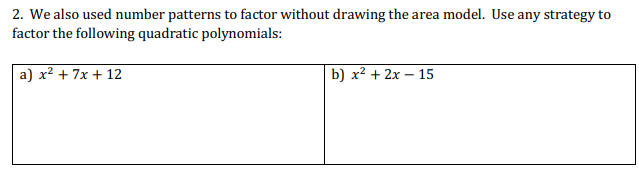 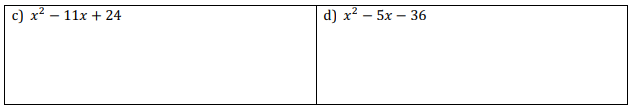 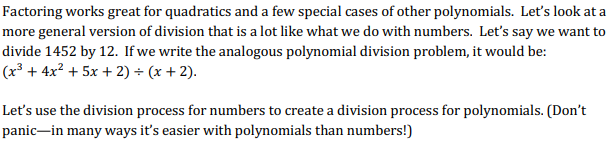 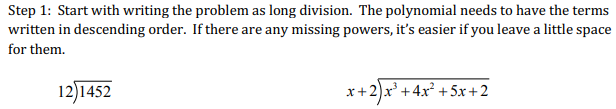 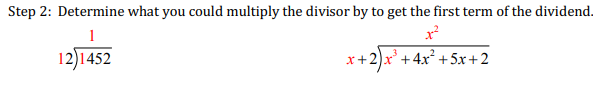 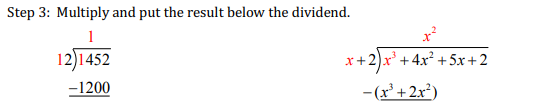 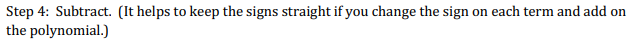 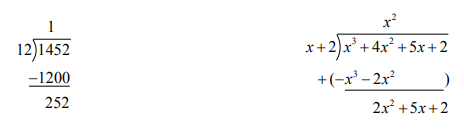 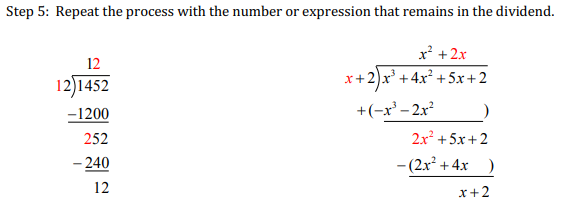 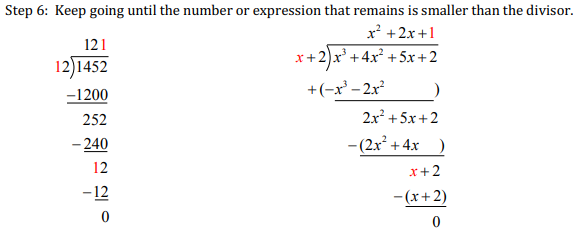 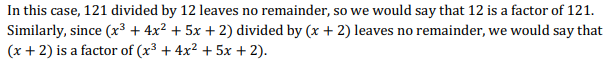 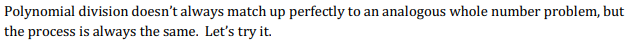 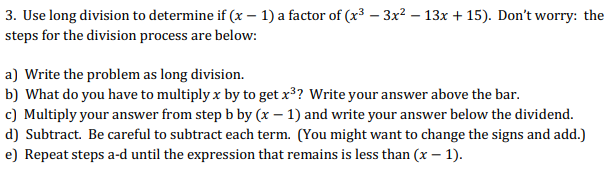 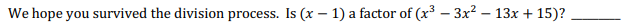 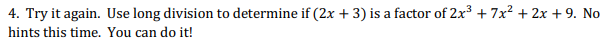 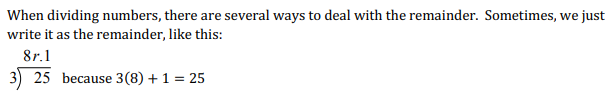 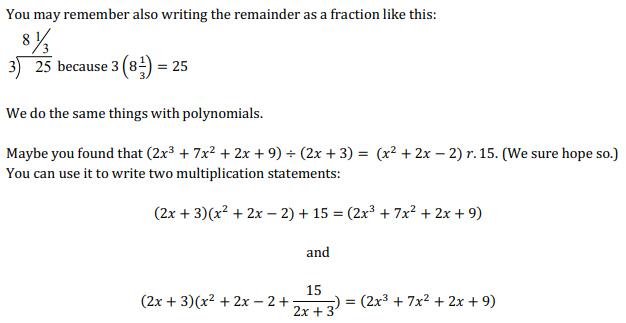 Last time, we used long division to divide polynomials. It worked as we'd have logically expected, but it sure was messy. There are a few universal truths in mathematics and one of the most prevalent of these is that mathematicians are lazy. Thus, someone (actually, his name was Paolo Ruffini (from Italy) and the year was 1809) invented a cleaner, faster, and simpler way to do division called synthetic division. It's also called Ruffini's rule to give the creator some credit, although you probably won't see that in too many algebra books. 

There is a caveat: Synthetic division ONLY works when you are dividing f(x) by a binomial of the form x-k.
Let’s go back to the example and number 3
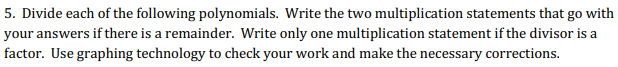 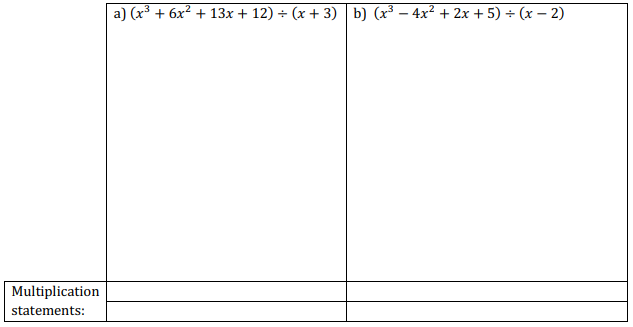 Your turn:
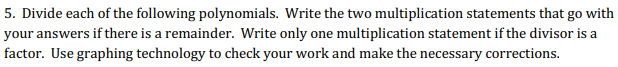 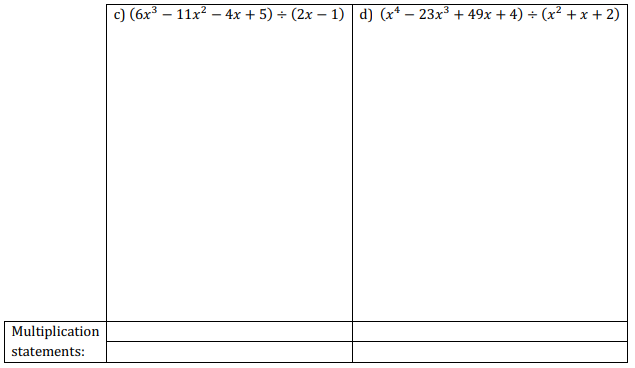 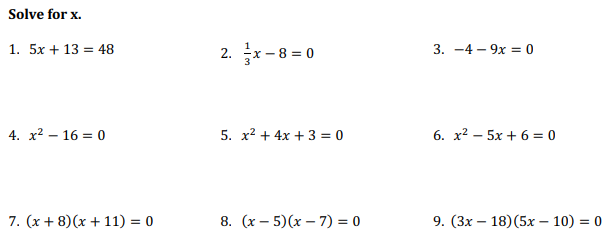 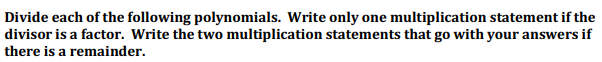 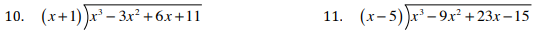 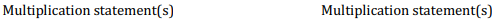 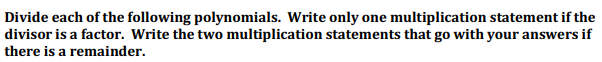 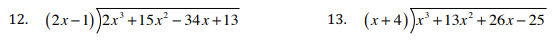 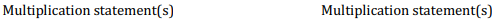 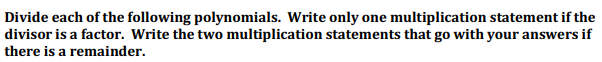 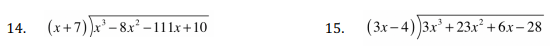 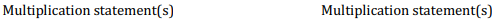 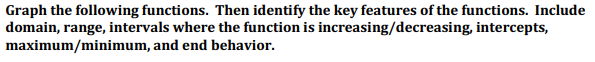 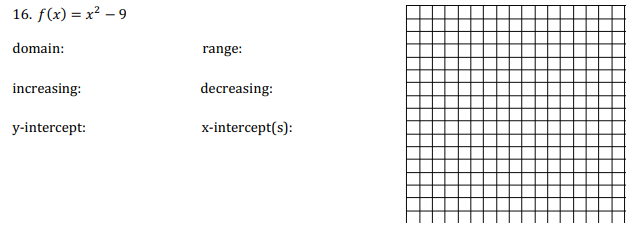 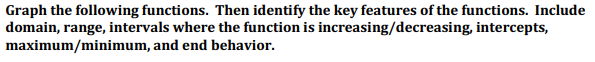 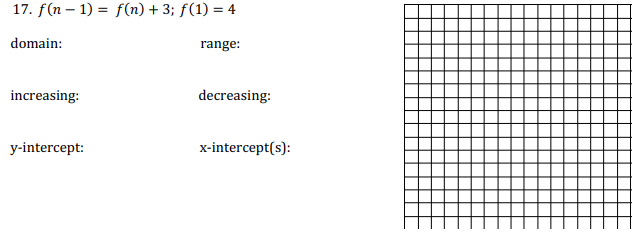 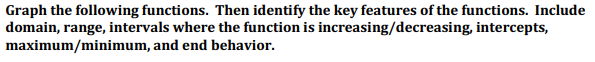 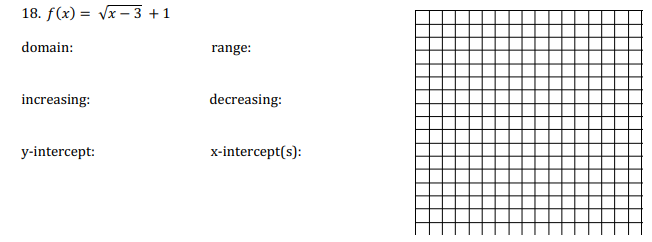 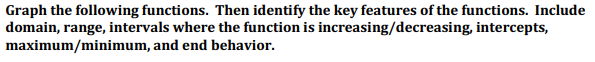 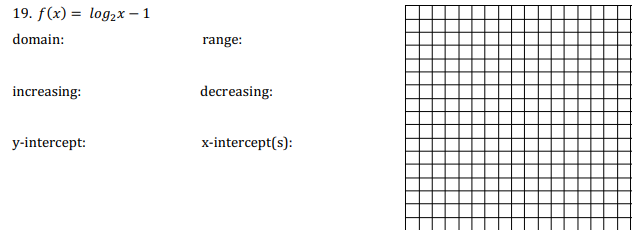 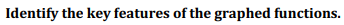 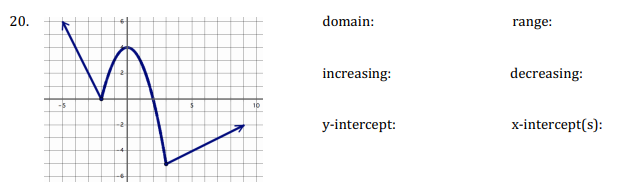 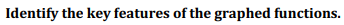 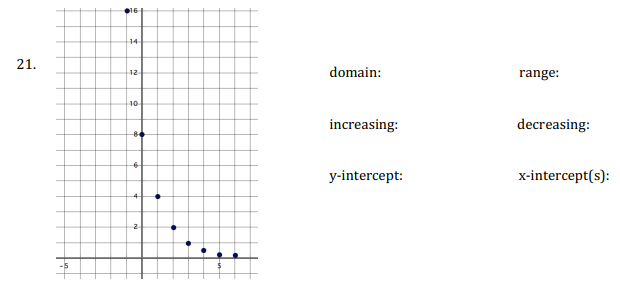